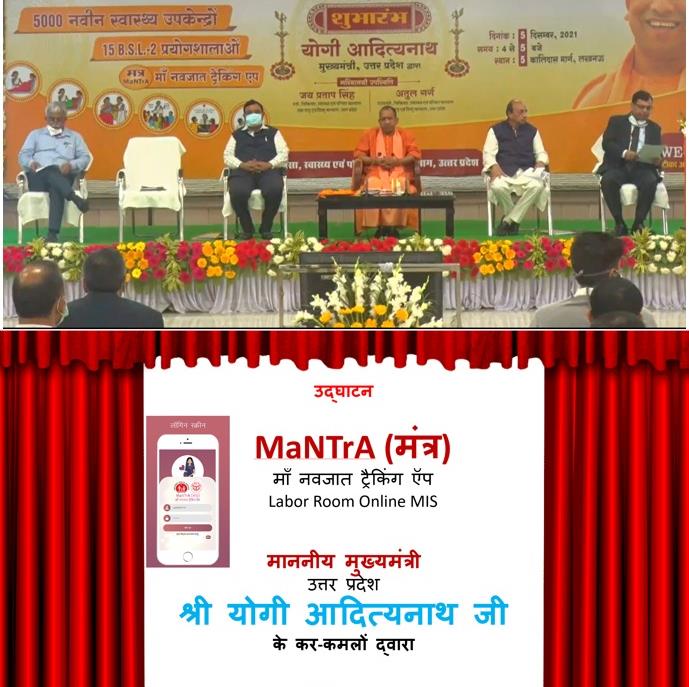 MaNTrAMaa Navjaat Tracking AppPromoting e-Governace in Health in Uttar Pradesh
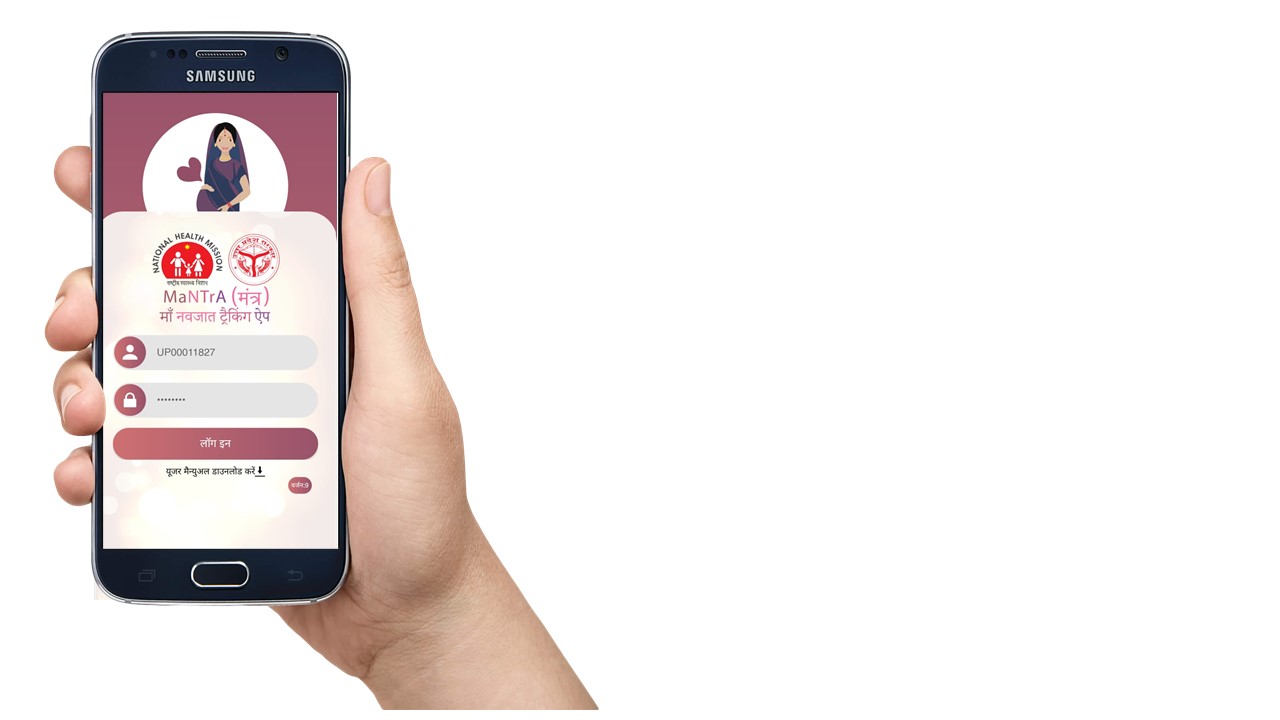 Rationale
Scale
Timelines
System Overview
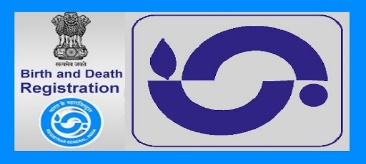 CRS
Birth registration
Central Server
(NHM Cloud)
Facility Database
API / CSV
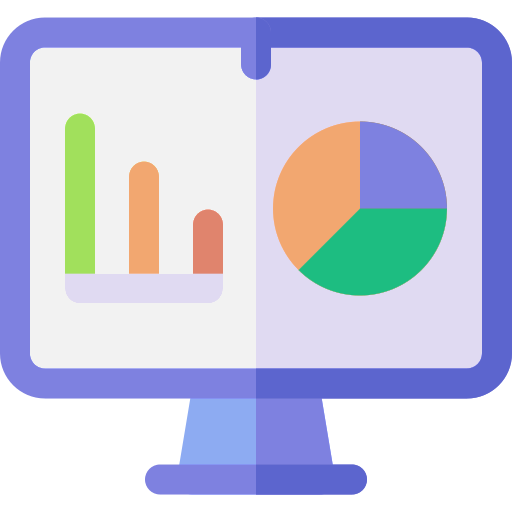 HR Portal
Delivery Point 1 .. n
MaNTrA Dashboard
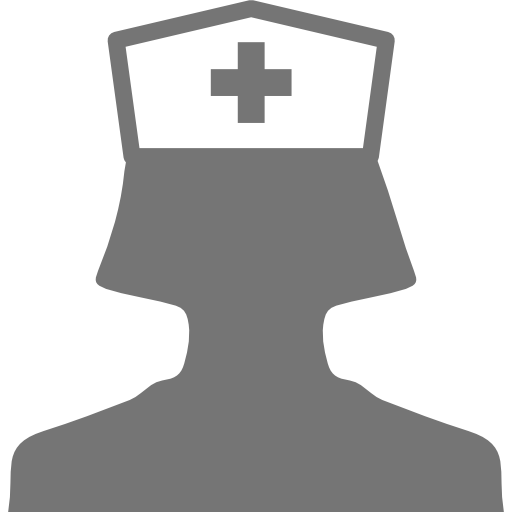 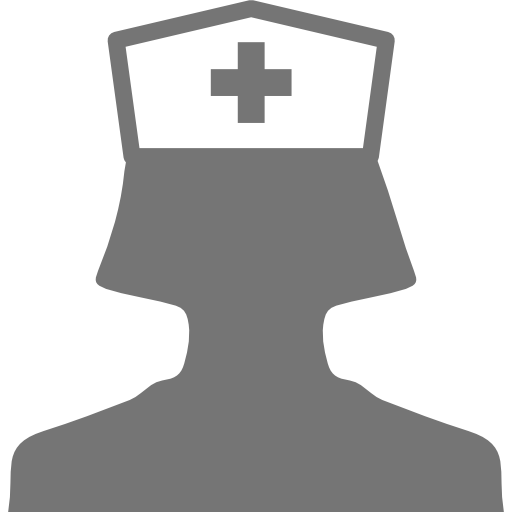 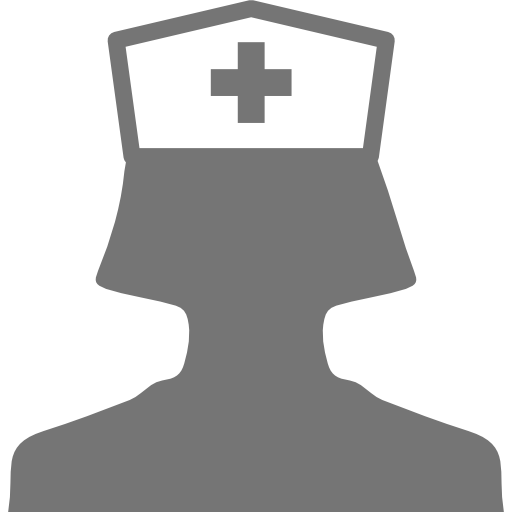 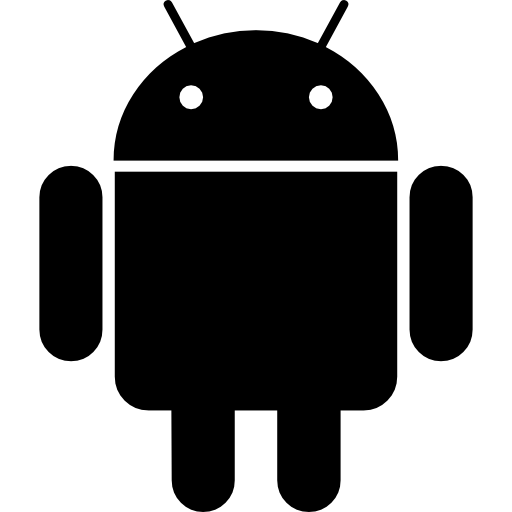 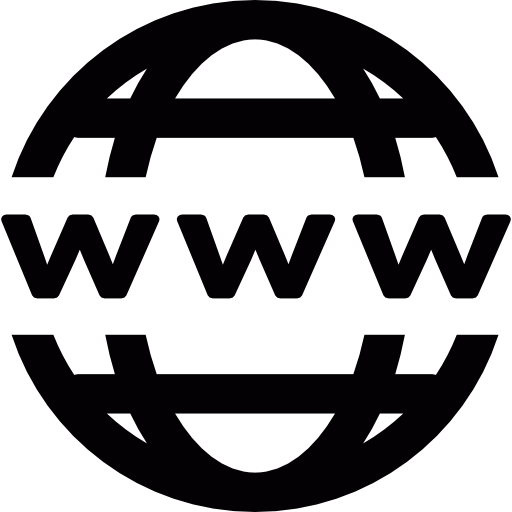 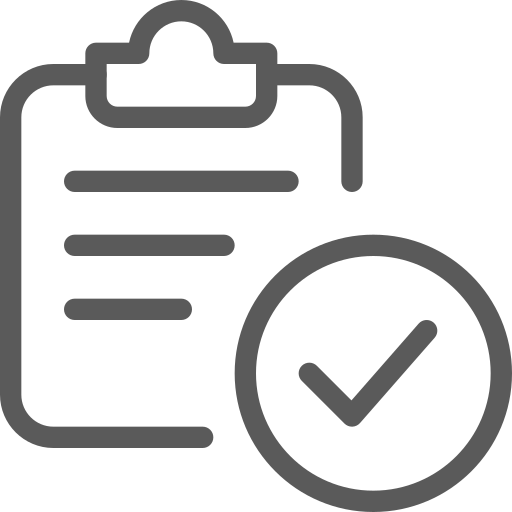 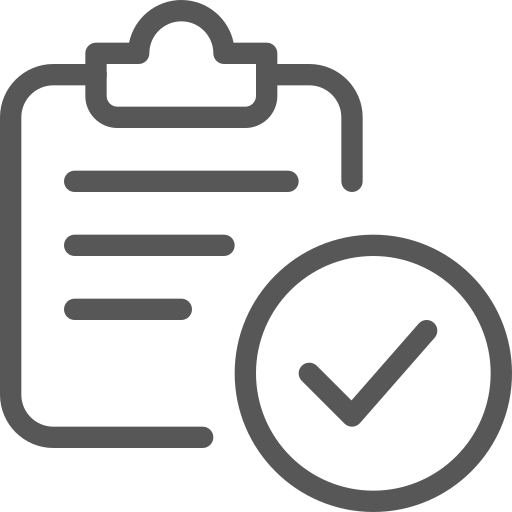 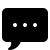 Delivery Register
Referral-out Register
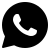 Beneficiary Feedback
Health Messages
Mantra Application
Digitization of Labor Room Delivery Register – Hindi/English 
(as per GOI)
Open fields have been closed
E.g. Complications in previous pregnancy, 
Causes of HRP, 
Indications for C-Section
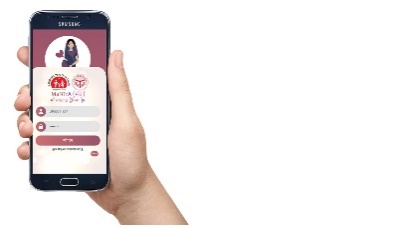 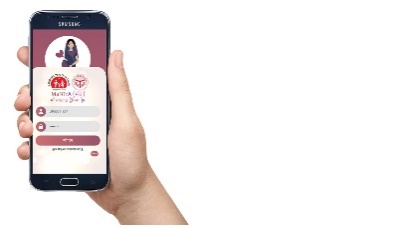 Features
Integrations
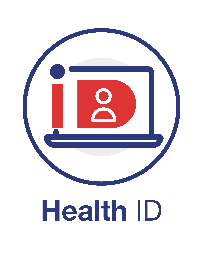 ABHA generation and authentication 
(M1 completed)
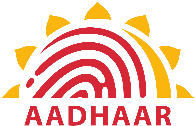 For JSY authentication
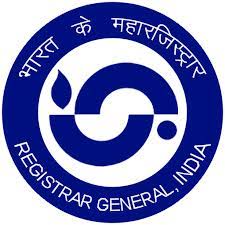 GoI portal for birth certification
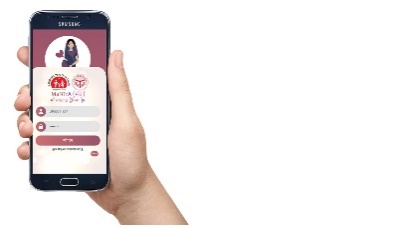 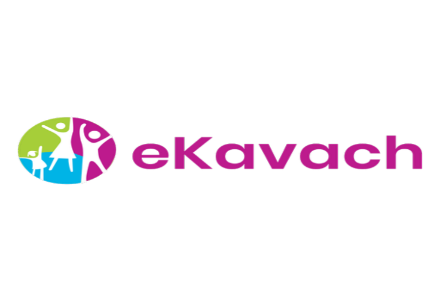 GoUP digital platform for antenatal and postnatal information capture
Educational content for delivery point staff
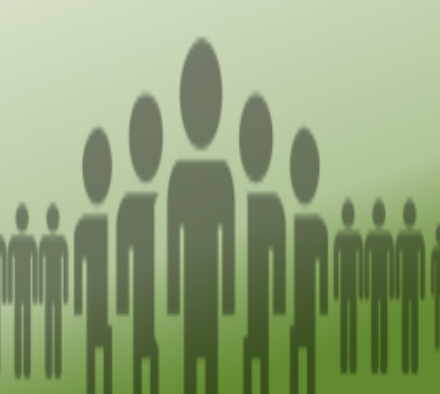 Manav Sampada-For service provider performance tracking
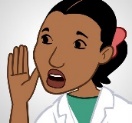 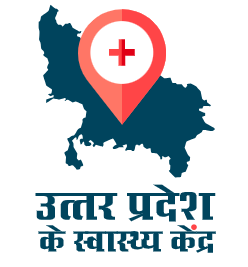 Health facility master of UP
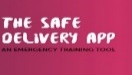 FAMS for JSY payments
FBNC online MIS
RCH/ HMIS
eSushrut
In pipeline
MaNTrA- Process
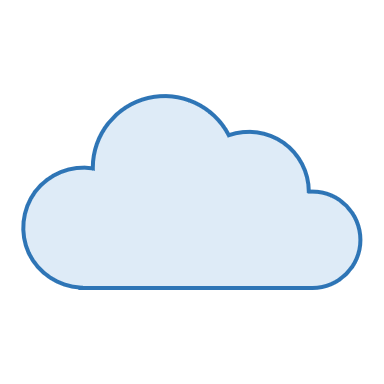 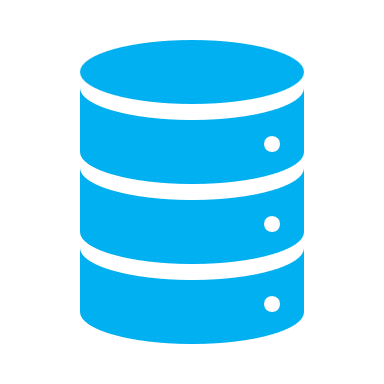 Cloud Hosting - NHM
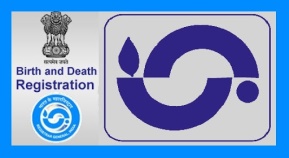 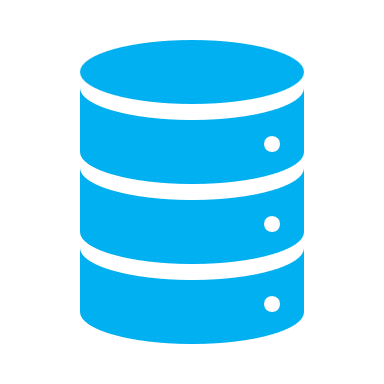 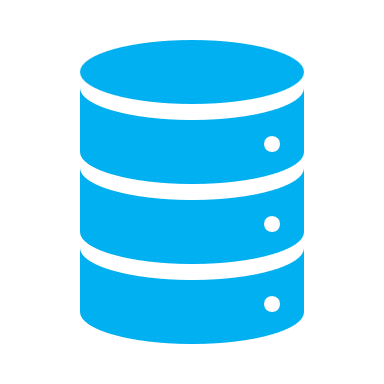 Facility Database
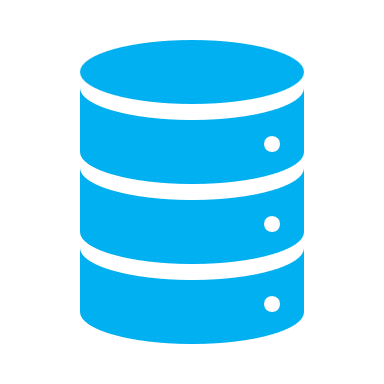 Integration with CRS Portal
MaNTrA
eKavach
HR Database
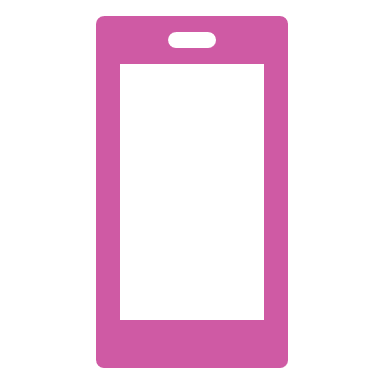 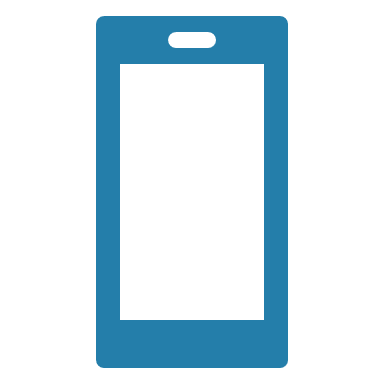 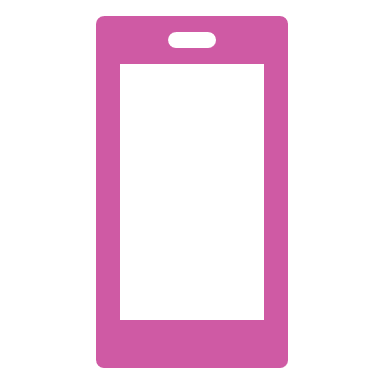 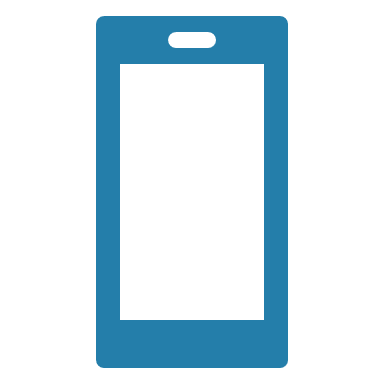 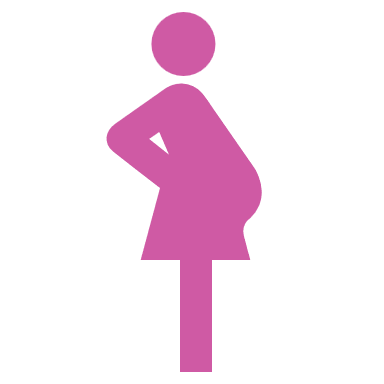 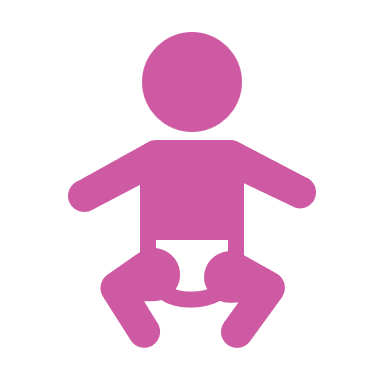 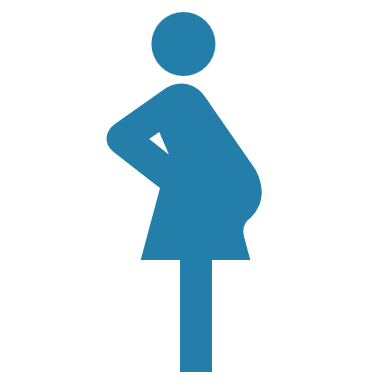 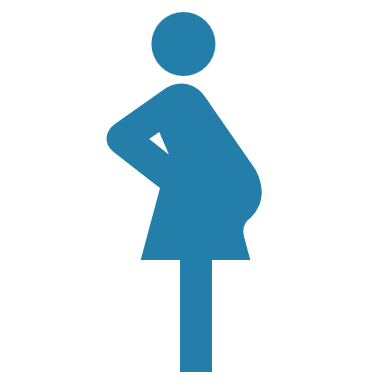 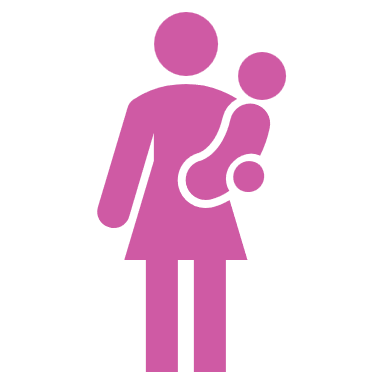 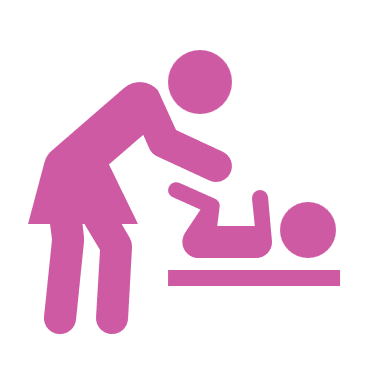 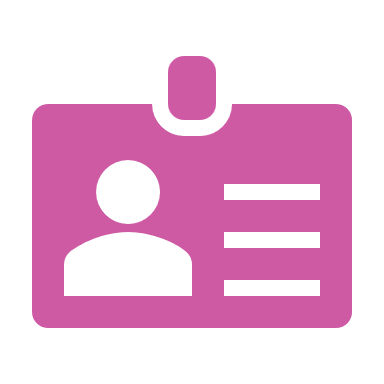 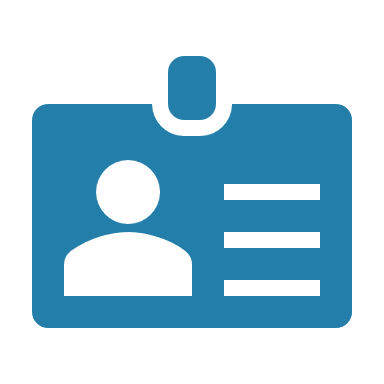 Admitted
Pregnant Women
Health Facility (Delivery Point)
Search/ Registration
Aadhaar Authentication for JSY
Delivery Outcome
PNC Services
RI Services
Details entered in MaNTrA & submitted to CRS portal for Birth registration
&
Initiation of JSY Payment
Referred
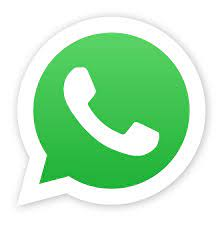 Feedback
Higher Facility (Delivery Point)
Uses
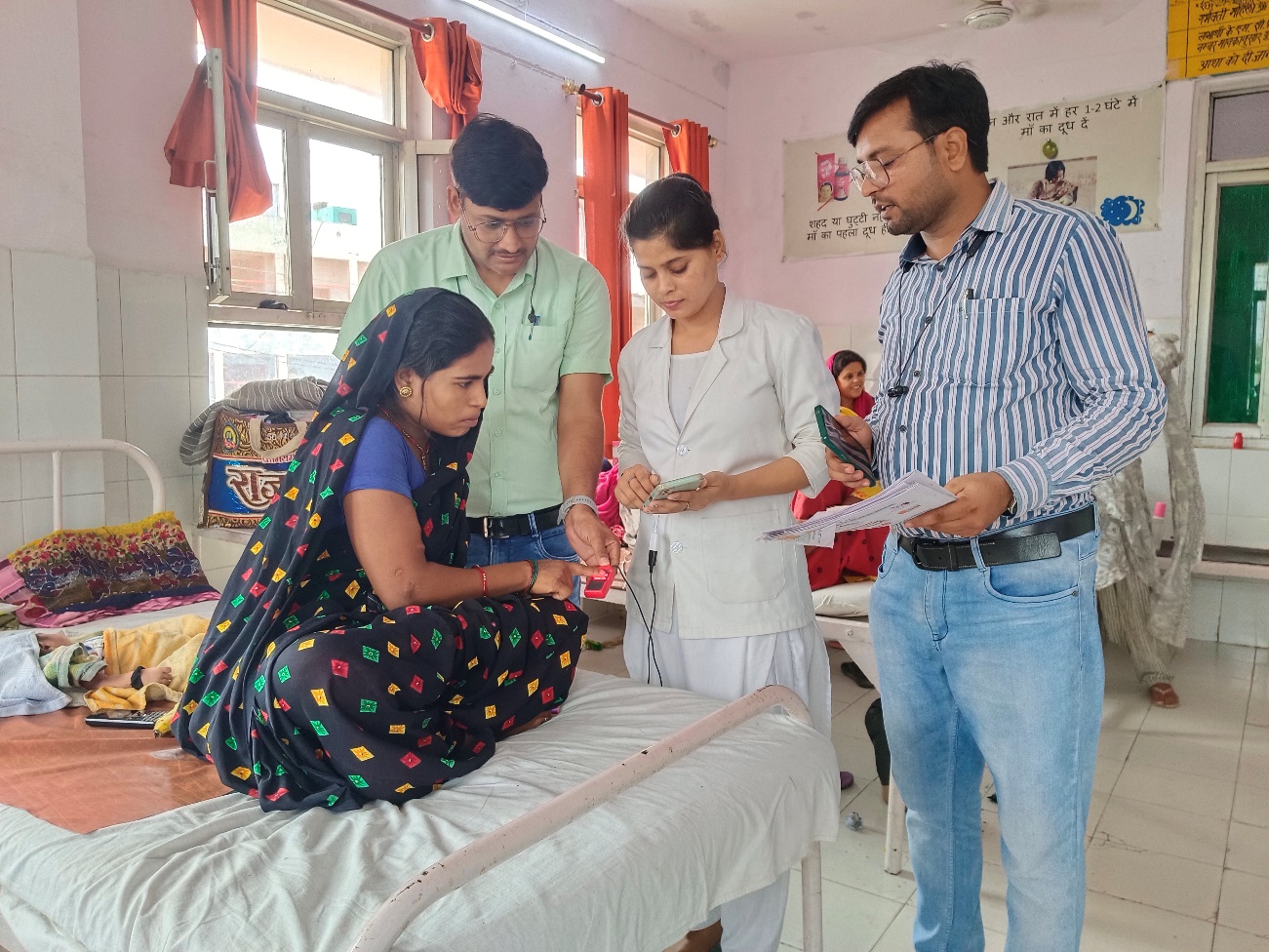 AADHAAR authentication of beneficiary
MaNTrA based Birth registration
Streamlining Direct Benefit Transfers (DBTs)
Longitudinal digital records- eKavach integration
Community interface for Health promotion and Client feedback
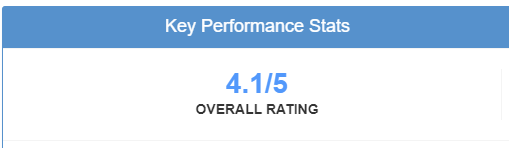 Translational value
On the go monitoring and course correction.
Policy making decision on facility/ district and state level.
Fund allotment based on priority.
Training need assessment and refresher training.
Performance analysis of HR.
Continuous improvement in services provided based on patient feedback.
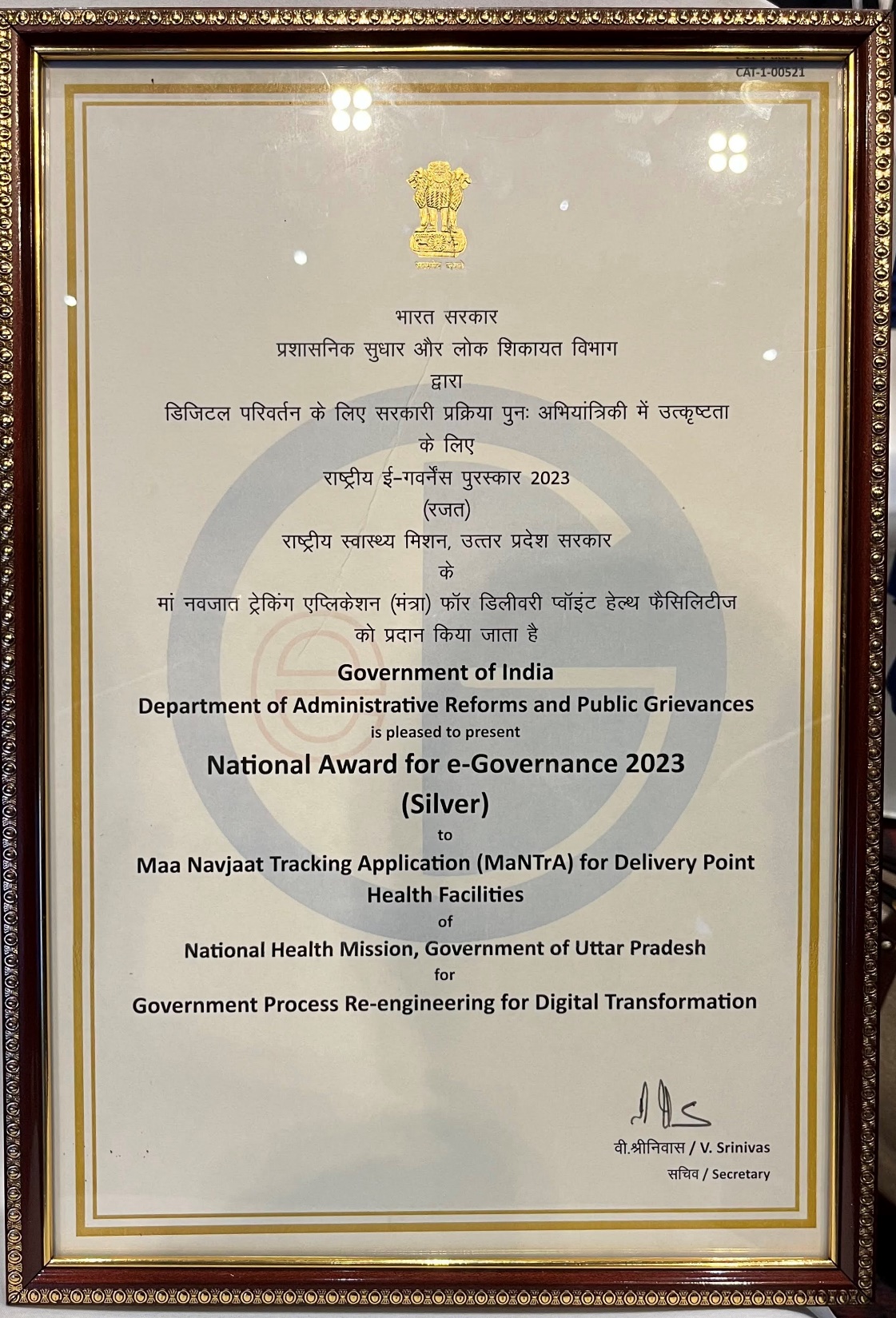 Thank You
Mantra app: https://play.google.com/store/apps/details?id=com.nhmup.frumis
Mantra dashboard: 
http://mantradashboard.upnrhm.gov.in/